Sourcing Sulfate and its Effect on Earth’s Energy Balance
Objective
Quantify source contributions to regional and global surface concentration, and direct and indirect radiative forcing of sulfate
Approach
Perform Community Atmosphere Model (version 5) simulations with a sulfur source-tagging technique for the time period of 2010−2014
Analyze source-receptor relationships of sulfate and its radiative forcing at global and regional scales
Impact
Knowing the source of sulfate and its contribution to the energy balance is important for understanding Earth system processes and changes in regional air quality
Near-surface sulfate over regions with relatively low gaseous release primarily attributed to nonlocal sources via long-range transport
East Asia had the largest contribution to direct radiative forcing over the Northern Hemisphere
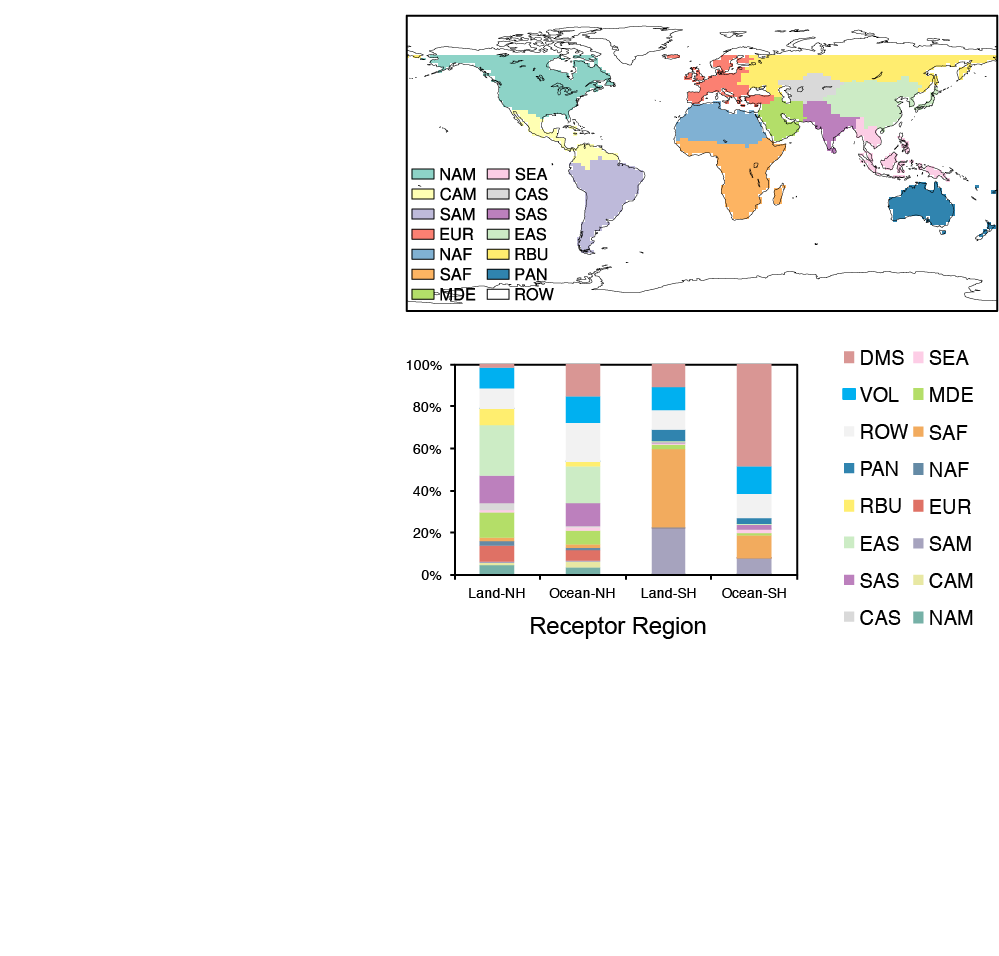 TOP: Sulfur source regions. BOTTOM: Source attribution of annual sulfate surface concentration over land and ocean in the Northern and Southern hemispheres. DMS is dimethyl sulfide; VOL is volcanic eruptions.
Yang Y, H Wang, SJ Smith, R Easter, P-L Ma, Y Qian, H Yu, C Li, and PJ Rasch. 2017. “Global Source Attribution of Sulfate Concentration and Direct and Indirect Radiative Forcing.” Atmospheric Chemistry and Physics 17:8903-8922. DOI: 10.5194/acp-17-8903-2017
[Speaker Notes: http://www.pnnl.gov/science/highlights/highlights.asp?division=749]